Can you fool me? Towards automatically checking protocol gullibility
Protocol gullibility
Gullibility
	tendency to believe too readily and therefore be easily deceived [thefreedictionary.com]

Protocol gullibility
 	tendency of the protocol participants to believe too readily and therefore be easily deceived by manipulative participants
The protocol can be subverted without the knowledge of the honest participants
ratul | hotnets | 2008
2
Gullibility of the ECN protocol
ECN receiver can deceive the sender into sending faster [Wetherall 2001]
Send slower
Faithful reflection
C=0
C=1
C=0
C=1
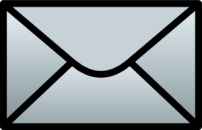 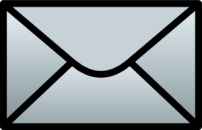 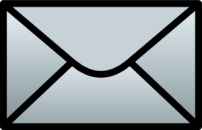 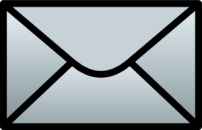 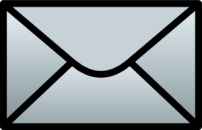 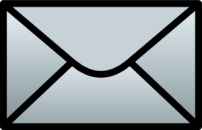 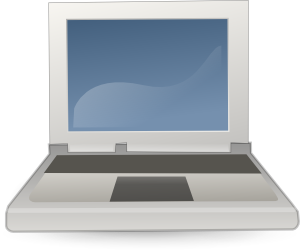 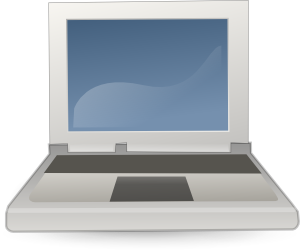 Congested
C=1
C=0
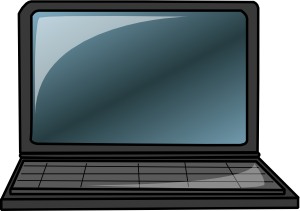 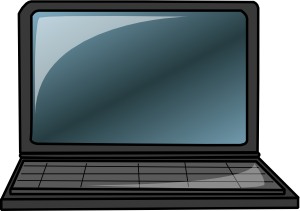 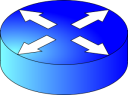 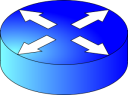 Send faster
Incorrect reflection
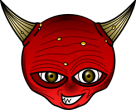 Congested
ratul | hotnets | 2008
3
More examples of protocol gullibility
TCP receiver can deceive the sender into sending faster
Three separate manipulation mechanisms [Savage 1999]

Nodes can lie about connectivity in routing protocols

Nodes can refuse to relay packets in multi-hop wireless networks

Several manipulation mechanisms exist for DHTs
ratul | hotnets | 2008
4
Why care about protocol gullibility?
Gullibility is a different form of protocol weakness
≠ bugs
≠ security problems of auth., integrity, and privacy
Manipulation by legitimate participants instead of external agents

Gullible protocols fail to achieve their goal in the presence of manipulation
Modern protocols are regularly used between entities that should not trust each other
Blind trust is foolhardy: hijacked or buggy participants
ratul | hotnets | 2008
5
Our work
Develop methods to automatically uncover protocol gullibility

This paper represents a baby step:
Poses and formalizes the problem
Identifies key challenges and helpful techniques
Implements a preliminary checker
ratul | hotnets | 2008
6
Problem formulation
Two-player game between angelic and demonic components

The angelic component consists of honest participants
Follows the protocol
Non-determinism is allowed

The demonic component  consists of manipulators
Not limited by the protocol; can do anything
Collusion is allowed

The protocol is gullible if is there exists a strategy for the demonic component that violates a desirable property
ratul | hotnets | 2008
7
Challenges in determining gullibility
Practical search over demonic strategies

Determining when a strategy succeeds

Dependence on  network conditions
ratul | hotnets | 2008
8
Challenge 1: Practical strategy search
The space of demonic strategies
Any bit-pattern can be sent in a packet
2^12000 possibilities for a 1500-byte packet
Some strategies may involve packet sequences

Proposed techniques to make search tractable
Consider only the header part of the packet
Consider only syntactically correct packets
Consider limited-history strategies
Exploit independence of header fields
Program analysis (in a few slides)
ratul | hotnets | 2008
9
Challenge 2: Determining when a strategy has been successful
Want to go beyond non-binary properties but hard to predict protocol behavior in arbitrary conditions
E.g., throughput of a TCP receiver
Solution: Compare with reference behavior under the same network conditions

Non-determinism precludes direct one-to-one comparison against reference behavior
E.g., TCP throughput depends on exact packets lost
Solution: Statistical comparison over multiple runs
ratul | hotnets | 2008
10
Challenge 3: Dependence on network conditions
Some strategies succeed only under particular network conditions
E.g., the ECN manipulation has no impact in the absence of congestion

Proposed solution:
Search over the space of network conditions
Assume paths between pairs of participants are independent
Check if the strategy succeeds under any condition
ratul | hotnets | 2008
11
Our preliminary gullibility checker
Checks protocol implementations
Assumes all headers fields are independent
Single-step strategies (no history)
Built on top of MACE [Killian 2005]

Explores angelic non-determinism using  simulation

Explores demonic strategies as modifications of the reference implementation itself
Modify outgoing packets (implemented)
Add or drop packets (not yet implemented)
ratul | hotnets | 2008
12
Inputs to the checker
1. Network configuration
2. Properties to be checked
Specified in terms of implementation variables

3. Protocol header format

4. A packet modifier class
ratul | hotnets | 2008
13
Case study: ECN
We implement a version of the ECN protocol in MACE
Specify throughput as the property to be preserved
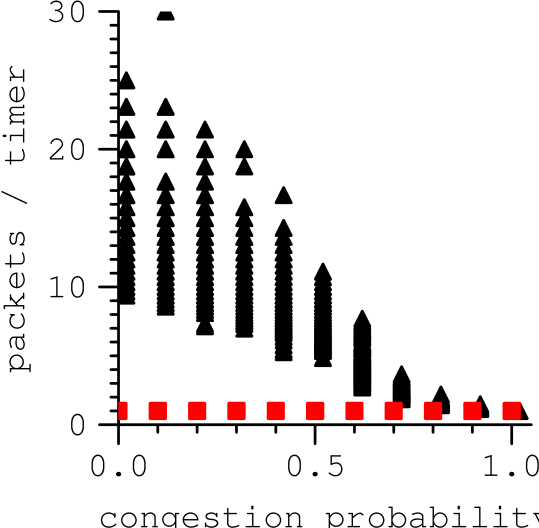 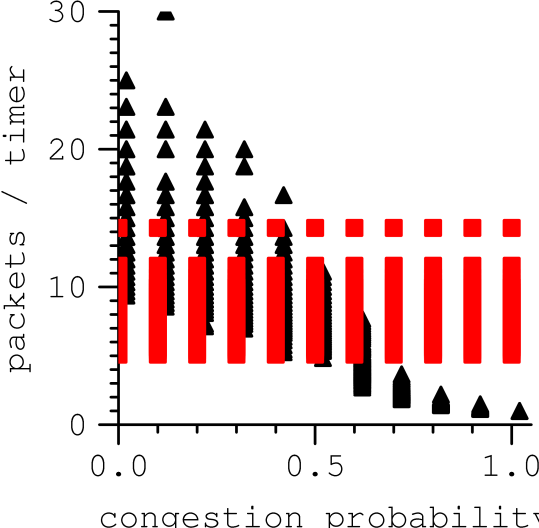 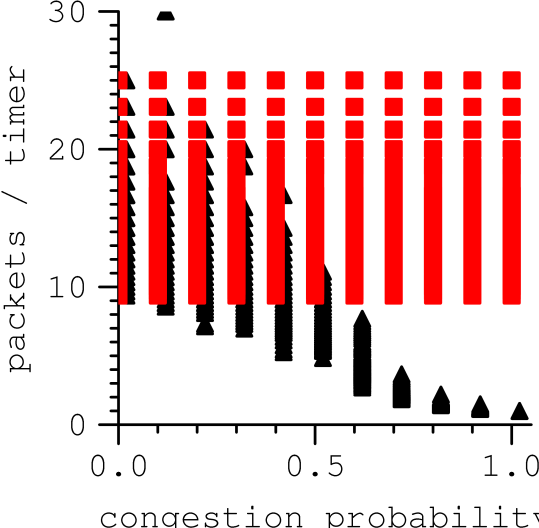 Packets / timer
Manipulative receiver
Reference receiver
Packets / timer
Packets / timer
Congestion probability
Congestion probability
Congestion probability
Set bit to 0
Set bit to 1
Set bit randomly
ratul | hotnets | 2008
14
Next: Program analysis to further reduce search space
Infer independent header fields

Infer inputs that are ignored by honest participants
E.g., If (IP.version != 4) ignore;
E.g., If (Ack.SeqNum NOT IN CongWin) ignore;

Infer  inputs that impact relevant state variables
E.g., If (Ack.SeqNum > LastSeqNum) pktsSent++;

Hope to leverage work on taint analysis, directed random testing, and symbolic execution
ratul | hotnets | 2008
15
Conclusions and future work
Gullibility is a major vulnerability in modern protocols
Important to develop methods for automatic detection

Our work scratches the surface of the problem
Poses the problem and outlines the challenges
Our preliminary methods show promise

Future work:
Evaluate more complex protocols
Design principles for non-gullibility
ratul | hotnets | 2008
16